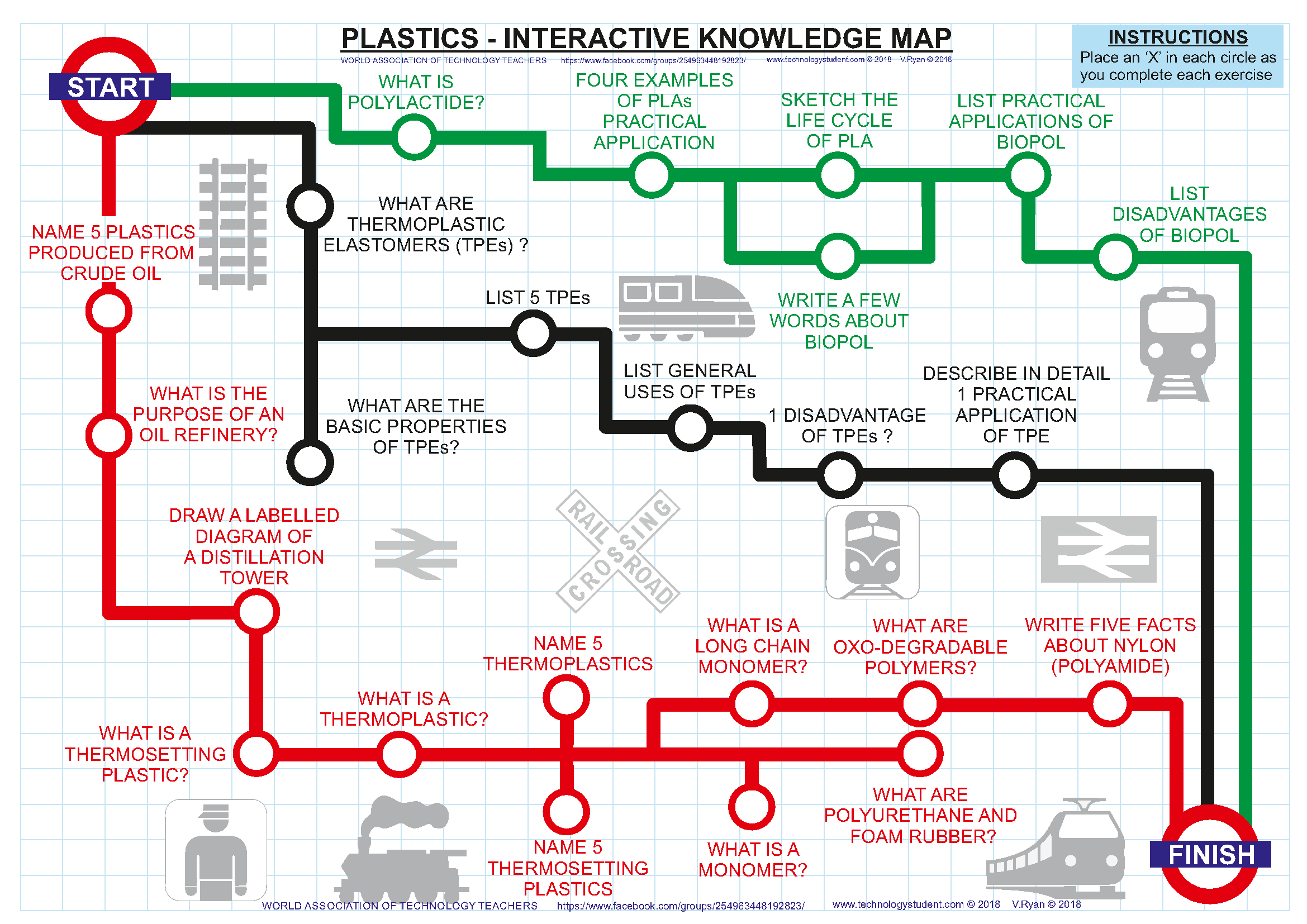 `
`
`
`
`
`
`
`
`
`
`
`
`
`
`
`
`
`
`
`
`
`
`
`